Informationsblatt zu den allgemeinen Hygieneregeln im LFZLeichtathletik Förderzentrum München
Stand: Montag 04.04.2022
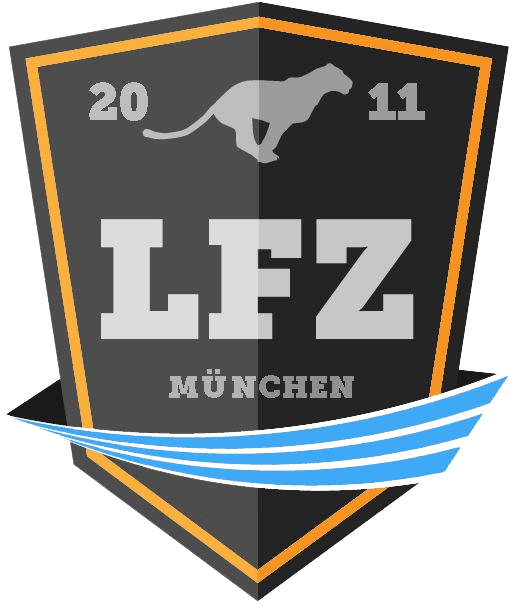 Liebe Eltern und Athleten,

Die Corona-Pandemie führt weiterhin zu Einschränkungen im Trainingsbetrieb. Die folgenden Regelungen sollen alle Athleten, Eltern und Trainer darüber informieren, welche Auflagen uns gemacht wurden und wie wir sie umsetzen. Dieses Infoblatt wird aktualisiert und euch im Rahmen des Newsletters zur Verfügung gestellt.
Nachstehend haben wir die wichtigsten Regeln für den Trainingsbetrieb zusammengefasst: 

Allgemeine Hygieneregeln

Tragen einer medizinischen Maske in Innenräumen wird empfohlen
Trainingsdurchführung ohne Maske
Umkleiden, Duschen und Toiletten offen
Regelmäßiges Händewaschen/Desinfizieren
Desinfizieren von Geräten nach Gebrauch
Nur Nutzung von eigenen Matten/Handtüchern


Teilnahmeregeln allgemein 
Für die Sportausübung auf städtischen Sportanlagen gelten aktuell keine Einschränkungen.

Organisation

Die Teilnehmer sollen wenn möglich in Sportkleidung zum Training erscheinen.
Es kann nur in angemeldeten Trainingsgruppen trainiert werden.
Nach dem Trainingsende wird ein sofortiges Verlassen der Anlage empfohlen.
Wer trägt die Verantwortung?
Die Verantwortung für die allgemeine Gesundheit verbleibt beim Athleten, bei Minderjährigen bei den Eltern. Es können nur Personen das Training aufnehmen, die aktuell oder in den letzten 14 Tagen keine Symptome einer SARS-CoV-Infektion (Husten, Fieber, Halsschmerzen, erhöhte Temperatur ab 38°C, Geruchs- oder Geschmacksstörungen, allgemeines Krankheitsgefühl, Muskelschmerzen) oder eine nachgewiesene SARS-CoV-Infektion haben/hatten.  Für Kontaktpersonen 1. Grades ist bei negativer Testung eine Trainingsteilnahme möglich. Für Trainer gelten dieselben Regeln. Für die Umsetzung der Trainingsbedingungen sind die Trainer zuständig
Leichtathletik Förderzentrum München e.V.
Oliver Haertel 
Sportwissenschaftler (M.A.) / Leitung KIDS CLUB
oh@lfz-muenchen.de
Was passiert bei Verdachtsfällen/Infektionen?

Wenn während des Trainings der Verdacht einer Infektion aufkommt, müssen die Eltern ihr Kind unverzüglich persönlich abholen.
Wer positiv getestet wurde und zuvor am Training teilgenommen hat, muss dies unverzüglich seinem Leichtathletik Trainer melden. 
Positive Fälle von Teilnehmern im KIDS CLUB sind unverzüglich an kidsclub@lfz-muenchen.de zu melden.

Personen, die sich bewusst den Regeln widersetzen, werden für mind. 2 Wochen ausgeschlossen.
Grundlagen des Hygienekonzepts ist die 16. Bayerische Infektionsschutzmaßnahmenverordnung (gültig ab 03.04.2022) sowie die Handlungsepfehlungen des BLSV vom 04.04.2022.